Игра «Угадай-ка»(для детей 5-7 лет)
Автор- разработчик:
Коротаева Татьяна Леонидовна,
воспитатель МБДОУ г. Иркутск детский сад №79
Цель игры:
расширять, уточнять и активизировать словарь детей на основе систематизации и обобщения знаний об окружающем в рамках лексической темы «Огород. Овощи»;
пополнять  активный словарь детей  существительными (кочан, стручок, зубчик, початок, перья, клубень).
Ход игры: взрослый предлагает ребёнку рассмотреть на слайде овощи, назвать их, определить овощ, который соответствует названию плода овоща.
Это девочка Маша. 
     Хочешь с ней поиграть? 
     Тогда нажимай на левую 
      клавишу мышки и начинай игру.
Помоги Маше найти овощ, у которого есть кочан. Наводи стрелку на овощ и нажимай на левую клавишу мышки. Если ответ неправильный, то овощ будет исчезать. При правильном ответе – покачиваться.
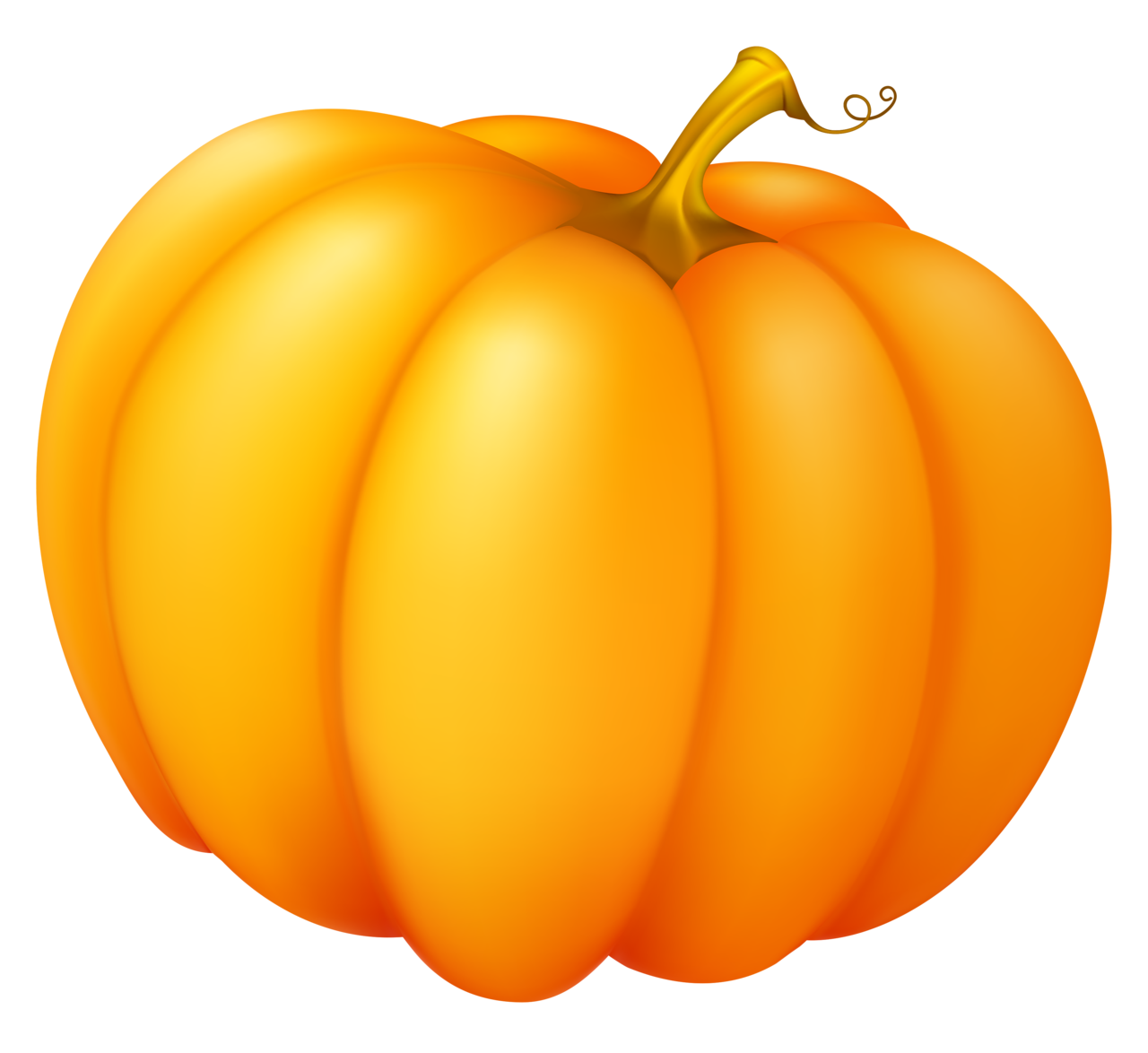 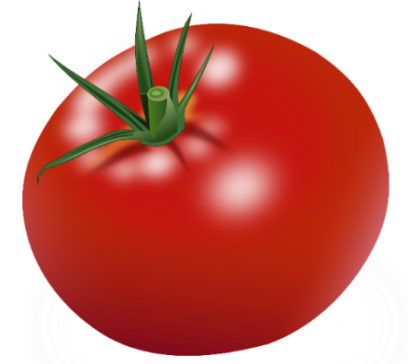 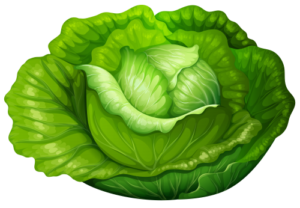 Помоги Маше найти овощ, у которого есть стручок. Наводи стрелку на овощ и нажимай на левую клавишу мышки. Если ответ неправильный, то овощ будет исчезать. При правильном ответе – покачиваться.
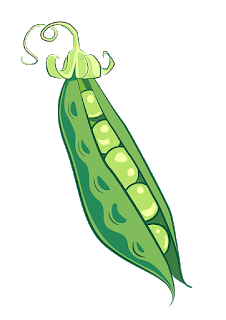 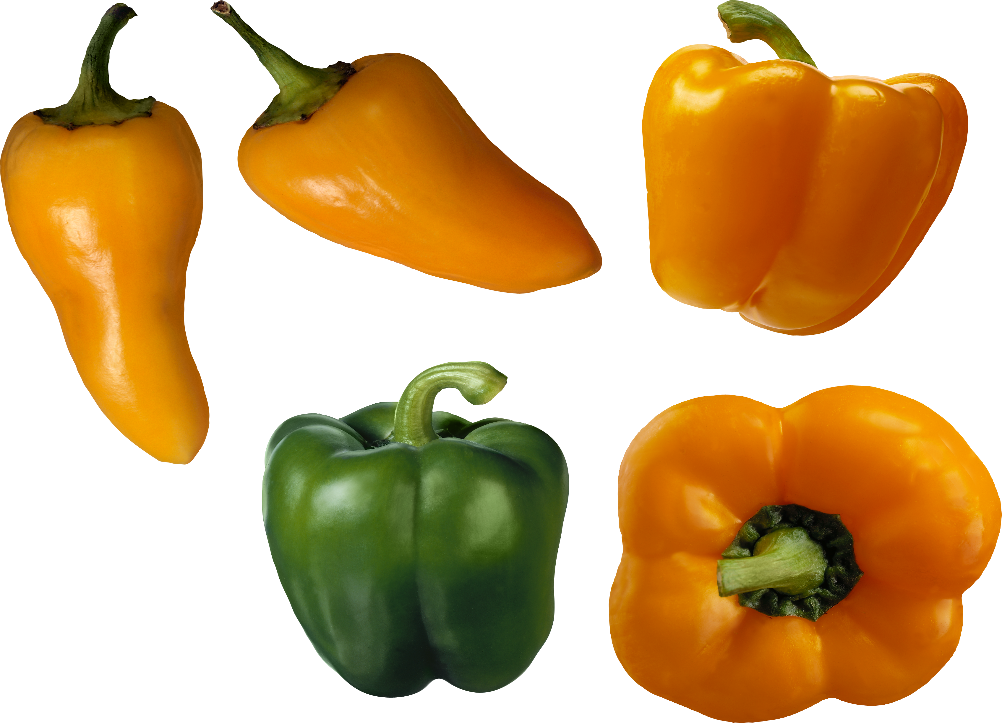 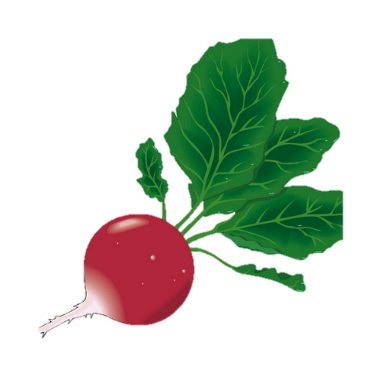 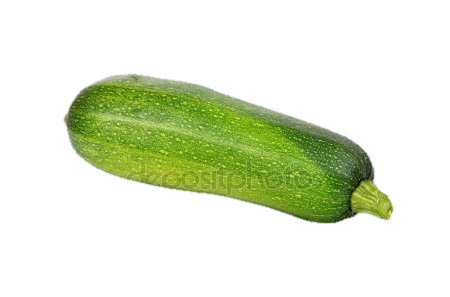 Помоги Маше найти овощ, у которого есть початок. Наводи стрелку на овощ и нажимай на левую клавишу мышки. Если ответ неправильный, то овощ будет исчезать и появляться. При правильном ответе – покачиваться.
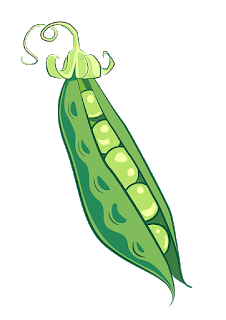 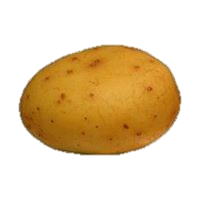 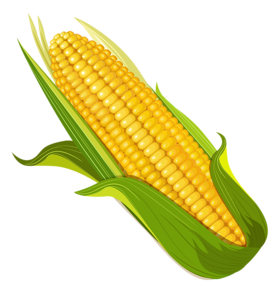 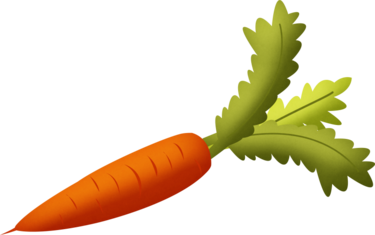 Помоги Маше найти овощ, у которого есть зубчики. Наводи стрелку на овощ и нажимай на левую клавишу мышки. Если ответ неправильный, то овощ будет исчезать. При правильном ответе – покачиваться.
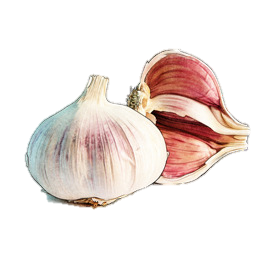 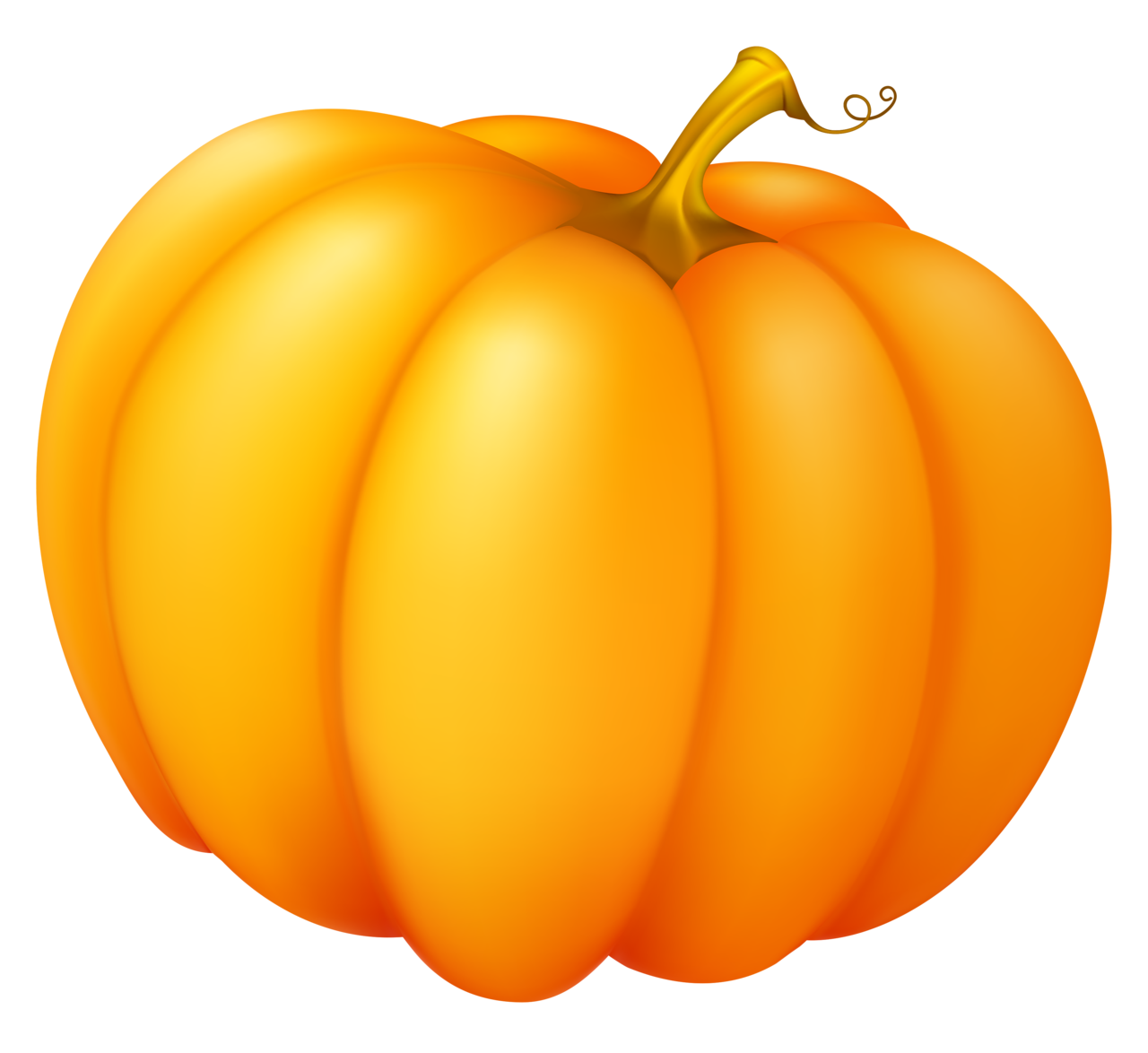 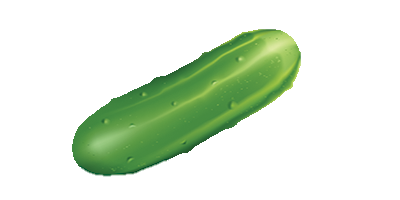 Помоги Маше найти овощ, у которого есть перья. Наводи стрелку на овощ и нажимай на левую клавишу мышки. Если ответ неправильный, то овощ будет исчезать и появляться. При правильном ответе – покачиваться.
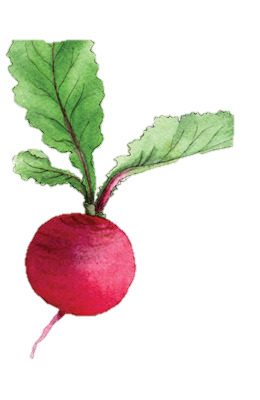 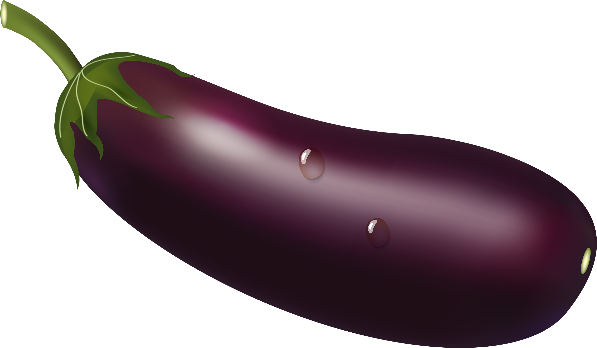 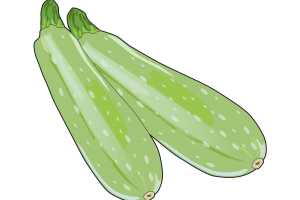 Ты молодец!
 А теперь научи  играть 
 в эту игру своих друзей.
Литература 1. Программа коррекционно – развивающей работы в логопедической группе детского сада для детей с общим недоразвитием речи (с 4 до 7 лет). Н. В. Нищева.С- Пб, «Детство – пресс», 20112.Современная система коррекционной работы в группе компенсирующей направленности для детей с нарушениями речи. Н. В. Нищева. С –Пб .20133. Картинки из открытого доступа в интернет- ресурсах.